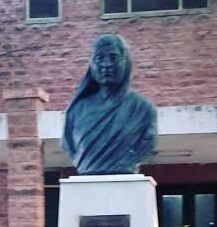 KAMLA NEHRU COLLEGE FOR WOMEN
JAI NARAYAN VYAS UNIVERSITY , JODHPUR
I. REGARDING US ….
With the aim of inspiring young women not only to achieve academic excellence but to open new vistas to conquer the world Kamla Nehru College For Women came into being in 1957. The college started with the strength of approximately 300 students and offering graduation course in Science and Arts.  It became a constituent college of Jai Narain Vyas University (erstwhile Jodhpur University) in 1962. Today K.N. College is the largest multi-faculty college imparting education to women in Western Rajasthan.  In 1979 Faculty of Commerce was added and B.Sc. Home Science program started in 1991. Since its inception the college has grown in leaps and bounds. It is one of the premier institutions of Western Rajasthan today. With the state -of-art infrastructure KNCW stands as an Oasis in the desert of Thar, quenching the intellectual thirst of countless young women.  KNCW envisions women empowerment through education and to help young women reach top position in all sectors of human endeavor. To make this vision a reality we at KNCW strive hard to promote rich learning ambience and unique opportunities for pursuit of knowledge.
II . PHYSICALLY AND VISUALLY FRIENDLY CAMPUS ….
Entire campus is CCTV monitored , comprises of  30 classrooms  ( lower and upper floors ) , 10 laboratories , 
Seminar room , girl’s common room , student’s union office , gymnasium and a technically equipped 
Central hall , separated by an administrative block .

Campus has separate hostel – 2 blocks ( old and new ) which accommodates 156 girls  . Facilities like 
Coolers , fridge and RO system, vending machines are provided to the students .
  
There are properly accessed ramps for the students to enter the classrooms and Administrative block for the
differently abled  students.  Wheel Chairs are also made available as per the requirements.
III. ACADAMIC ACTIVITIES….
Undergraduate Course: College is imparting education for Undergraduate degree in Science, Home Science, Arts and Commerce. The strength of students admitted for the session 2019-2020 in B.A., B.Com.,B.Sc. & B.Sc.H.Sc.  Is 5289
In B.A. I, II & III the number of students admitted is 2988.  The subjects offered are Eng.Literature;  Hindi Literature; Sanskrit, Urdu, Political Science, History, Sociology, Home Science, Psychology, Geography, Rajasthani, Music, Fine Arts, Economics, Public  Administration; Philosophy , Environmental Studies, journaliysm, Mask Communication and Physical Education.
In B.Com. I, II & III the students admitted is 1297. There are three department viz. Accounting, Business Administration and Bus. Fin. & Economics  All optional subjects are taught.
In B.Sc. I, II & III the total number of students admitted was 971.  The subjects offered are Botany, Chemistry, Zoology, Physics & Maths and Statistics are taught.
In B.Sc. Home Science the number of students is 33. Subjects like Human Development, Home Management, Food & Nutrition; Clothing & Textile; Extension Education & Women Physiology are offered
IV. NON – ACADEMIC ACTIVITIES …..
Besides academic ,  non-academic activities which are a part of a student’s overall development  i.e. both 
Physical as well as mental strength , are also emphasized  in the campus .
The activities are divided into :
PHYSICAL  :  
         (a) SPORTS & YOGA
With aim for holistic development of our students and so we have at KNCW well-equipped courts for Volley Ball, Basket Ball, Table Tennis and also maintains Gymnasium for students. 
A Sports and Yoga  In-charge  is there at K.N. CW for the entire session . Under the able guidance students are trained in various games viz. Power Lifting, Kabbaddi, Kho Kho, Volley Ball, Hockey, Table Tennis, Boxing, Soft Ball.  As a Yoga Trainer also trains the students for Yoga learning. Students actively  participate in various sports activities  games and also brings laurels for the University
(b) NATIONAL CADET CORPS :
In the NCC, 2. Raj armed squd,  girl cadets of all streams are enrolled from K.NCW under the guidance and supervision of Lieutenant.  She is the In-charge of NCC Army wing at the College.
Similarly, NCC Air wing is also run at K.N. College.  Another Lieutenant , is the In-charge of the NCC Air Wing at K.N. College.

(c) NATIONAL SERVICE SCHEME :
WE also have the student- volunteer program National Service Scheme popularly known as NSS. The K.NCW has six NSS Units.  The NSS Program Officers are the In-charge head of each unit . Students enrolled in NSS are nurtured to work for the people and among the people . The students work with different NGO’s, organizations and institutions for the welfare of the underprivileged thus contributing in their own way to make this world a better place to live in. .
(d) BHARAT SCOUTS & GUIDES :
A Ranger Group Leader , administers various types of activities held by the students at K.N. College , for the social causes like visiting and helping old age homes , slum areas and villages .

(e) HINDUSTAN SCOUTS AND GUIDES :
Large number of students enroll themselves for helping poor , needy , hospitalized and for charitable trusts under the guidance of a group leader .

(B)   LEGAL : 
         LEGAL SERVICE CLINIC :
The college also has a Legal Service Clinic where an advocate appointed by the District Legal Service Authority  comes twice a week at KNCW.  Through this legal cell Students are  made aware of their Legal rights and duties.
(C) CAREER COUNSELING CELL :
There is a Career Counseling Cell in the college premises. A mentor or a guide , along with her team counsels, guides and motivates students about career opportunities after graduation. Experts are invited from every field to deliver lectures on new emerging avenues and career opportunities in the global world.

PLACEMENT CELL :
The college has a Placement Cell where the students are groomed and are apprised about different job avenues.   Time to time the cell organize placement campus also in the College. 

(E)    NET WORK RESOURCE CENTRE
There is a  Net Work Resource Centre at KNCW. The objective of the Net Work Resource Centre is to create awareness among students and staff about the use of computers, online learning, social networking, etc.
(F) ANTI RAGGING COMMITTEE
The college also has a Anti Ragging Committee to prevent ragging in the campus.  The National Anti Ragging Help line No.1800-180-5522 is also displayed on the Student  Notice Board for any incidence related to ragging.    

(G) NUSSD :
An MOU was signed between Tata Institute of Social Sciences, Mumbai and Kamla Nehru College for Women on National University Students’ Skill Development Program.  The program was launched at K.N. College where above 100 students were registered.
A Program Officer and her team enhances the students on various program , such as Foundation Courses, Youth Leadership, English Communication, etc.

(H) IQAC Cell
The college has a mechanism for planning, guiding and monitoring Quality Assurance as well as Quality Enhancement activities of the college. This is Internal Quality Assurance Cell. The Cell is constituted to monitor and improve the quality so that the best can be provided to the stakeholders.
V . OTHER BODIES OF KNCW …..
STUDENT’S UNION :
The Students' Union is an elected body and acts like a bridge  between the college and its students. They are the voice of the students' and strives to ensure that each student gets the best out of their college experience. The Union works with the College to make each event of KNCW a grand success.. The Student Union  is guided by the Faculty Advisor .
It comprises of elected President and panel of other elected members for different posts , i.e. President, Vice President, Secretary and Jount Gen. Sec.
(2)    HOSTEL :
We have a well facilitated hostel with the capacity of almost 156 students. Undergraduate students of all streams from outside Jodhpur and remote areas are given admission on merit basis.  CCTV cameras are installed in hostel for the safety and security of the hostellers.
CAFETERIA
Cafeteria  is a place were best memories of college life are made and cherished forever. Keeping this in mind the college have a Cafeteria  for the students and staff. A place for fun, food and frolic. 

(4)    LIBRARY :
Library is the heart of all Academic institutions. The College  is proud of a well maintained and well stocked library, the best in the University. The Library is well equipped and with easy access it caters  to the intellectual needs of students , teachers and research scholars. The library has a collection of over 81,326 books and subscribes to 39 periodicals and magazines and also competitive books.  It also provides the services of the Book Bank to the students belonging to low income group with a collection of nearly 20914 books. There is  a reading room in the library for girls where they can sit and refer  books and may note down important issues.
There is a Common Room where students can sit and read books, magazines, journals, etc . The Library at KNCW is a main resource centre and centre of learning.
A Braille Computer donated by Jain Social Group and Braille Books donated by Dr. Kusum Lata Bhandari, Pragya Niketan is also available at the college library for the visually challenged students of K.N. College.
LABORATORIES :
For B.Sc. Students -  5 well equipped laboratories  :  Botany ; Chemistry ; Home Science ; Physics ; 
          and Zoology .
For B.A. Students  -   Facilities for : Fine Arts ; Geography ; Music and Psychology are available .

GYMNASIUM  :
It teaches the students , the basics of living a healthy lifestyle and reinforces the importance of staying active. During physical education , student learns the skills necessary to establish a fitness routine that they will carry with them into adulthood.
VI . PILLARS OF OUR INSTITUTION :
DIRECTOR :
 A  director , is a foundation of any institute , who provides guidance and nurtures the young dynamic minds . A good leader should strive for greater communication , confidence , commitment , positive attitude and creativity that inspires the youth  creating an aura and vision for a better society. 
 We have  17 outstanding directors which had the ability to influence , motivate and enable others to contribute towards the effectiveness and success of an organization.

PROCTORS :
They are entrusted with the responsibility to maintain discipline, law and order in the campus.
They are constantly in touch with our students and are responsible for maintaining  integrity , accountability , vision and positivity among the students .
FACULTY ADVISOR :
All the activities of the college and student union are organized under the guidance and supervision of the Faculty Advisor .
He / She delegates effectively with students , get direct reports , facilitates team work and build a trust within the organization .

TEACHERS : 
Responsible for inspiring ,motivating ,guiding by creating and demonstrating a vision , mission and values that help students to achieve greatness in life . 160 faculties teach in KNCW.
 They communicate in a variety of ways like power point presentations , tutorials , modules , seminars , quizzes , interacting sessions , thus transmitting information to every student .
LAB –TECHNICIANS :
Provides better , safe and healthy environment to the students in the respective laboratories .
ADMINISTRATIVE STAFF : 
The required and relevant information to the students is provided by A.R./S.O./Asstt/Ministrial Staff.
VII . OTHER PURSUITS :
Activities: For the holistic development of the students the college in collaboration with Student Union organize various academic and co-curricular activities.

The session kickoffs with the Orientation program organized for the New Comers. Followed by Competitions to judge Miss Fresher’s in all the three Faculties. We celebrate Independence Day, Republic Day, Basant Utsav ,Hindi Divas, Gandhi Jayanti, Environment Day, Teachers Day and many others The Year round activities include Debates, Elocution, Workshops, Extension Lectures, Exhibitions , Dance and Song Competitions, Drawing Competitions etc, The year long program culminates with a grand extravaganza of dance, drama and song choosing Miss KN.
VIII . NEW DEVELOPMENTS :
A new laboratory for the Chemistry dept. has been constructed .
E – Library – The library was enriched by providing a digital facility to it for better understanding of the students .
A Smart Classroom was furnished for the students enabling them to grasp the concepts in an easy and efficient manner . 
The Central Hall was renovated and technically equipped. 
Complaint Box was installed for the benefit of Students. 
Hon’ble Central Minister for Water Resources  and Development and Hon’ble Chief Minister visited the College, blessed the Students and assure the institute for future progress and development.